Други разред

Српски језик
Учимо читати писана слова
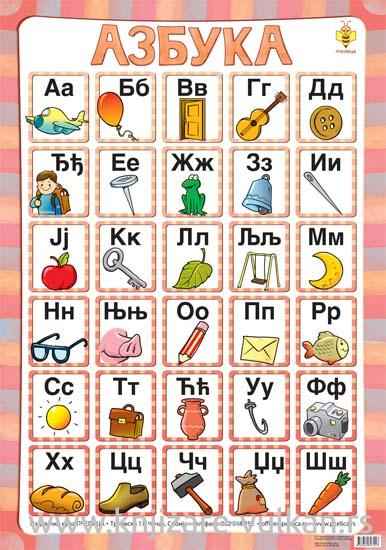 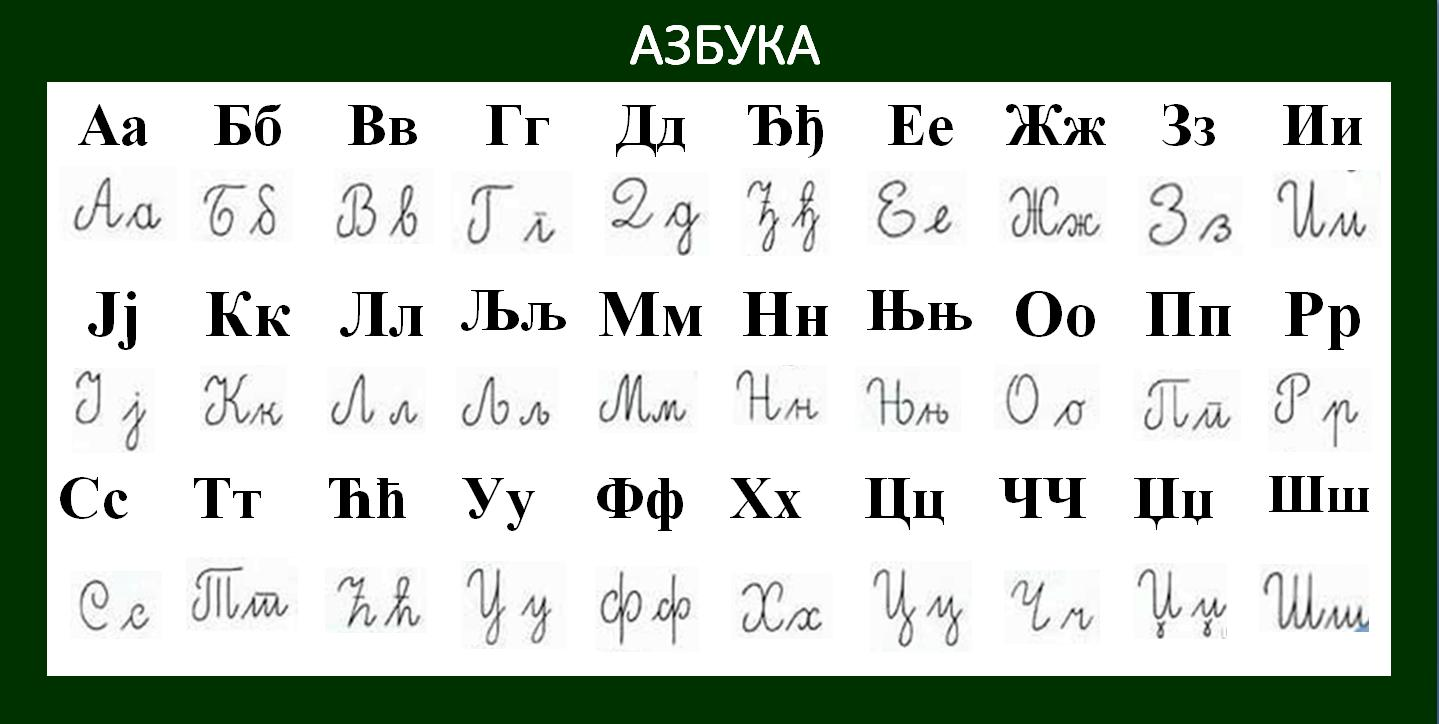 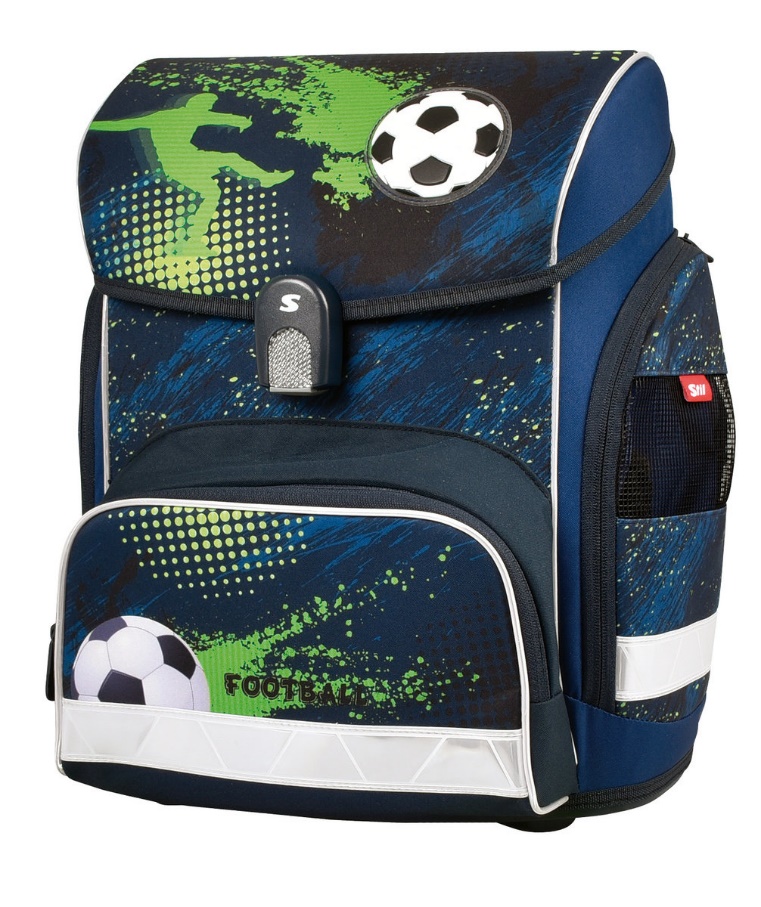 торба

Ово је моја торба.
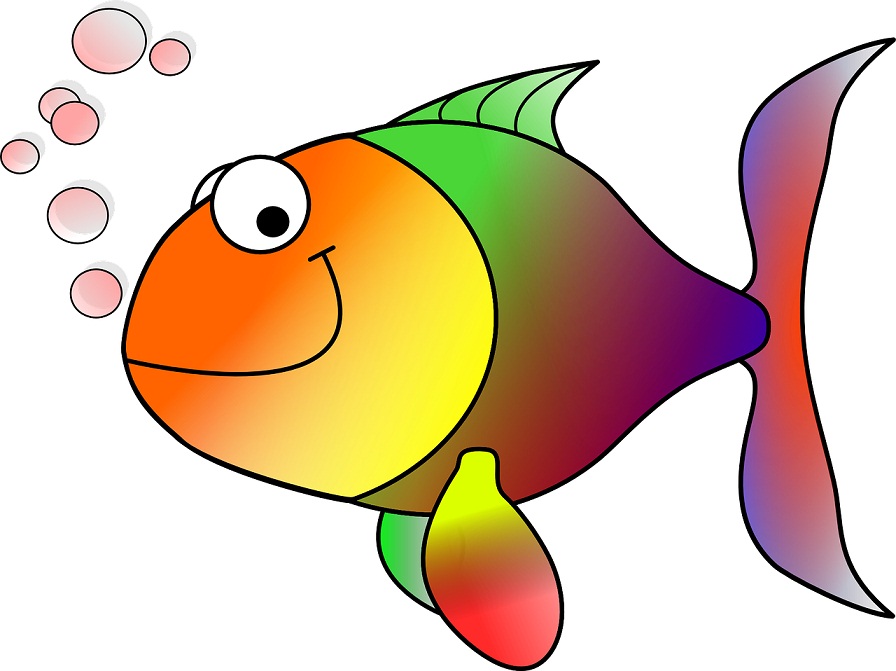 риба

Риба је у води.
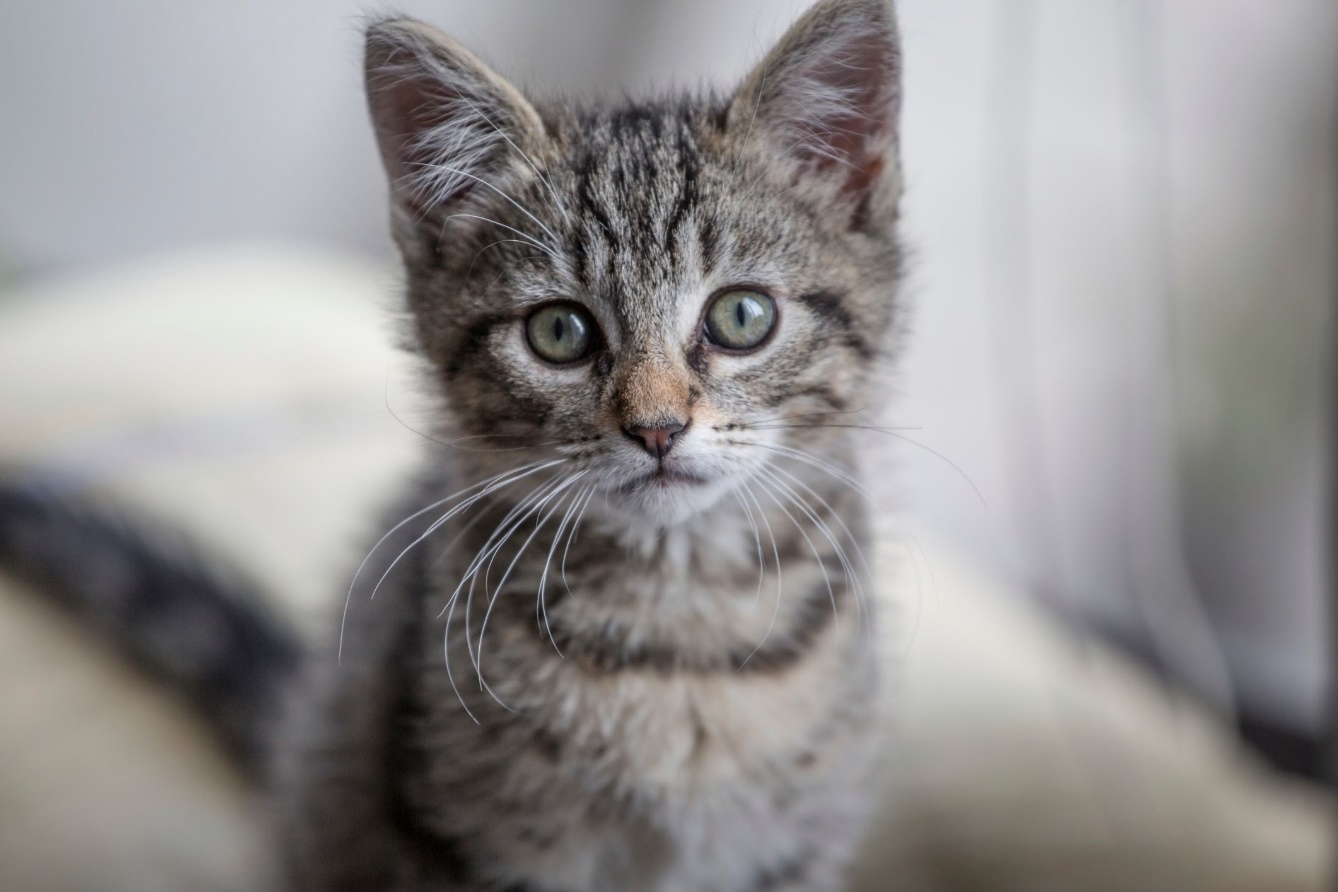 мачка

Мачка преде.
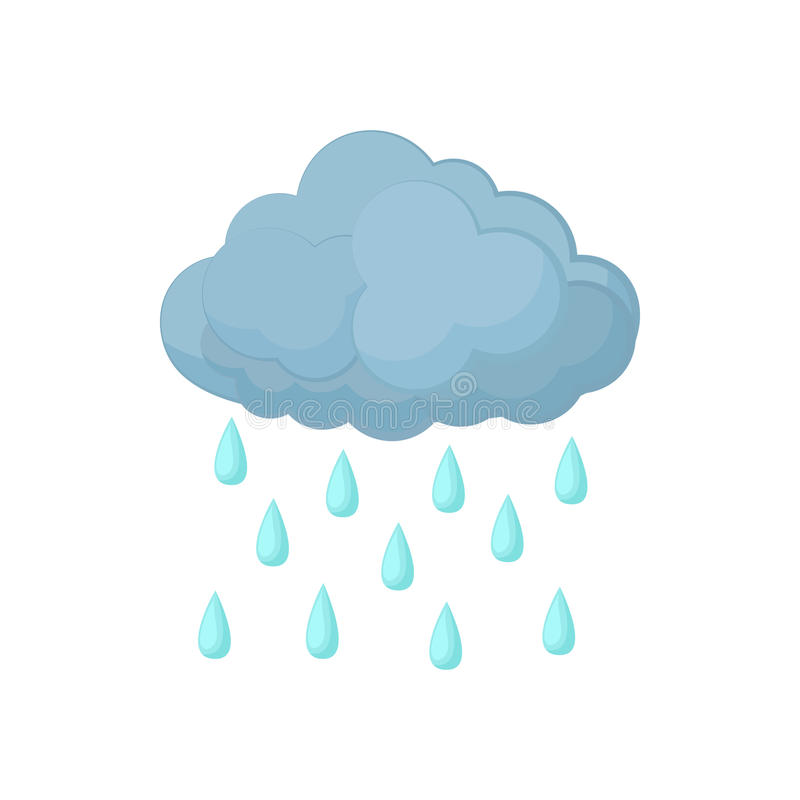 oблак

Облак носи кишу.
школа

Ми волимо школу.
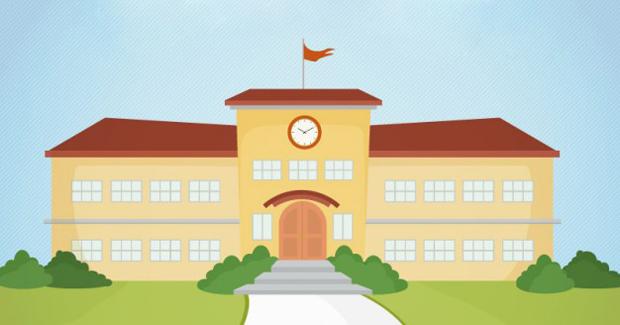 ааааааааааааааа
шшш
иииии
љљљљљ
Задатак за самосталан рад
У Радној свесци на 14. страни
пиши повезано до краја реда.